Технологии обработки информации в электронных таблицах
Определение
Электронная таблица- это таблица в электронном виде, в ячейках которой записаны данные различных типов: текст, даты, формулы, числа.
Назначение электронных таблиц
Для управления электронной таблицей используется специальный комплекс программ - табличный процессор. 
		Прикладная программа MS Excel относится к рангу табличных процессоров, обладающих возможностями применения математических, статистических, финансовых, логических и других функций к большому массиву данных
Главное достоинство электронной таблицы - это возможность мгновенного пересчета всех данных, связанных формульными зависимостями при изменении значения любой ячейки таблицы.
Важнейшие функции MS Excel
ведение рабочей книги, состоящей из отдельных листов, которые можно преобразовать: удалять, копировать, скрывать, переименовывать;
применение большого набора встроенных функций к массиву данных в таблицах;
отдельная работа с фрагментами таблицы;
оформление таблицы с применением разнообразных способов: изменение шрифта, ширины и высоты ячеек, окрашивание фона и т.д.
оформление и распечатывание различных диаграмм для визуализации результатов применения функций;
применение различных форматов числовых данных;
комбинация рабочих книг с различными рисунками и графическими объектами;
объединение данных из нескольких таблиц;
сортировка данных в таблице;
статистический анализ данных;
обмен данными с другими приложениями.
Основные определения
Рабочее поле – пространство электронной таблицы, состоящее из ячеек, названий столбцов и строк.
Панель инструментов – часть экрана, дающая пользователю информацию об активной ячейке и ее содержимом, меню и режиме работы.
Рабочая книга – это файлы MS Excel, которые могут содержать несколько рабочих листов.
Рабочие листы – это сами таблицы, диаграммы и модули VBA (Visual Basic – язык программирования).
Ячейка – это область, определяемая пересечением столбца и строки электронной таблицы.
Текущей (активной) называется ячейка электронной таблицы, выделенная толстой рамкой. 
Ссылка – это способ указания адреса ячейки.
Адрес ячейки – обозначается как имя столбца по вертикали (буква латинского алфавита) и имя строки по горизонтали (цифровое обозначение). Например, А5.
Типы информации в ячейках
Ячейка может содержать:
Числовые данные- не могут содержать алфавитных и специальных символов, т.к. с ними производятся математические действия.
Текстовые данные- имеют описательный характер, могут включать алфавитные, числовые и специальные символы.
Дата/время.
Формула- совокупность значений, ссылок на другие ячейки, именованных объектов, функций и операторов, позволяющих получить новое значение. Формула ВСЕГДА начинается со знака «=».
Функция- стандартная формула, которая возвращает результат выполнения определенных действий над значениями , выступающими в качестве аргументов. Позволяет упростить формулы в ячейках.
Гиперссылки.
Иллюстрации и т.д.
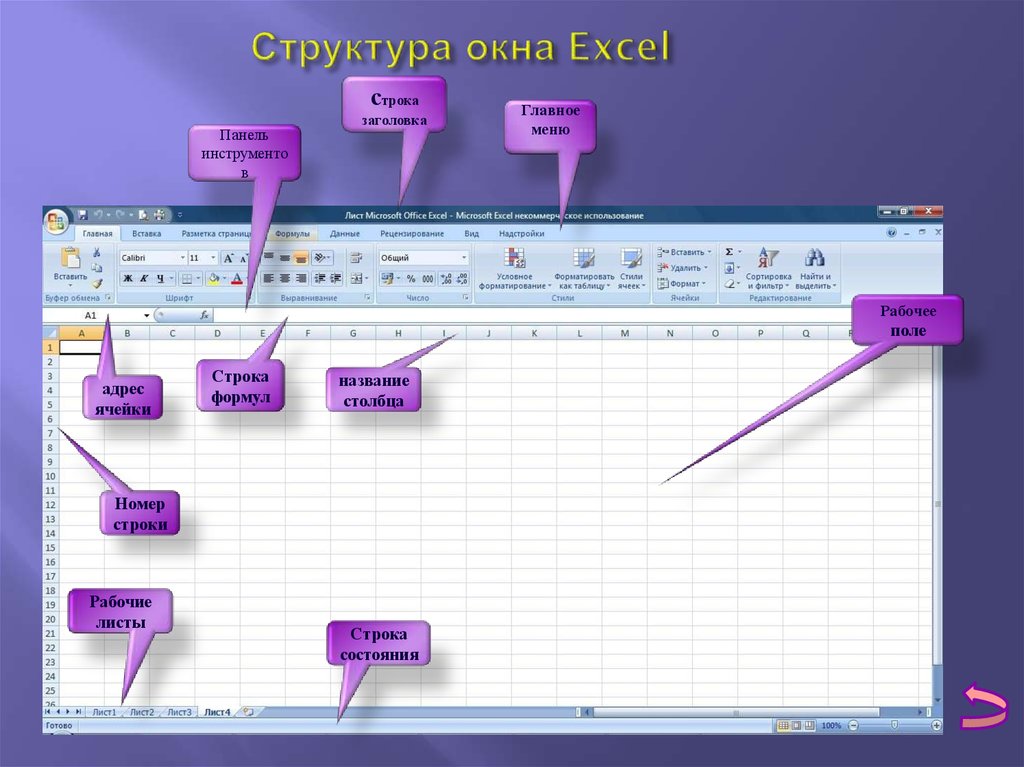 Спасибо за внимание!